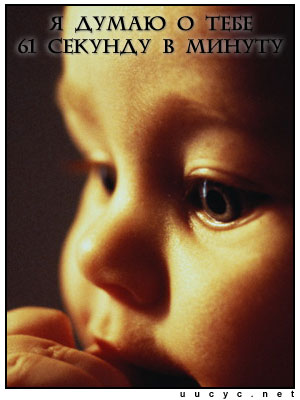 Мама
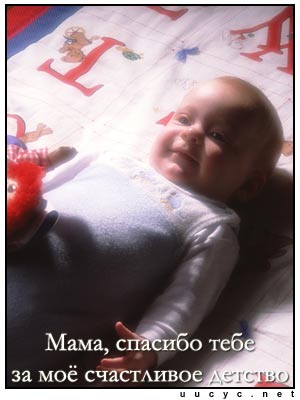 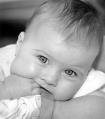 Материнская любовь подобна кругу, она не имеет ни начала, ни конца.
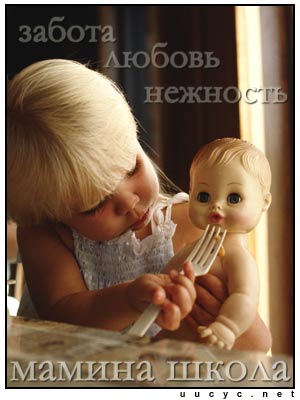 Материнская любовь вечна.
Ей не страшны ни время, ни расстояние, ни трудности, ни невзгоды!
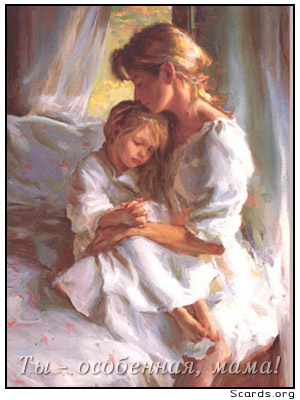 Вы никогда не постигните, насколько сильно мама Вас любит, пока в один прекрасный день не полезете на чердак и не найдете там все письма, которые вы ей когда-либо посылали, все свои детские рисунки.
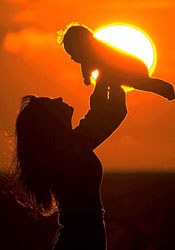 Нет дружбы крепче, нет любви сильнее, чем то чувство, которое испытывает мать к своему ребенку.
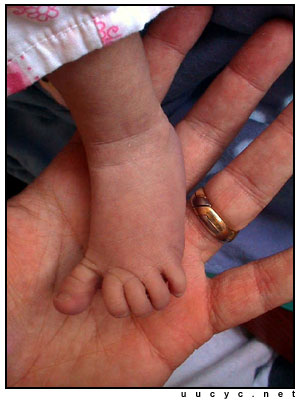 Никакие слова не могут выразить все величие, красоту и героизм материнской любви.
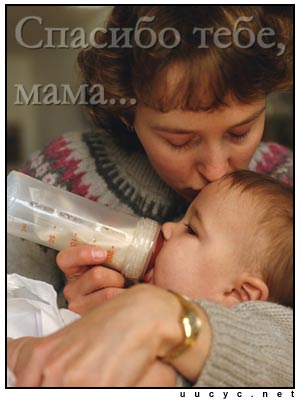 Удивительное сочетание силы духа и воли к жизни, опыта и прозорливости, дерзких надежд и глубоких раздумий – вот что такое мать.
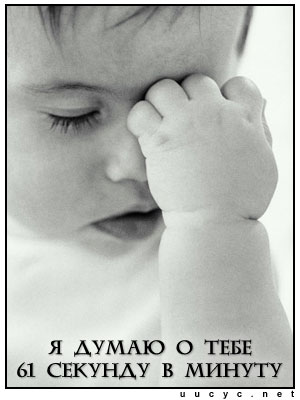 Мама – это не та, на кого всегда можно опереться, а та, благодаря кому ты научишься твердо стоять на своих ногах.
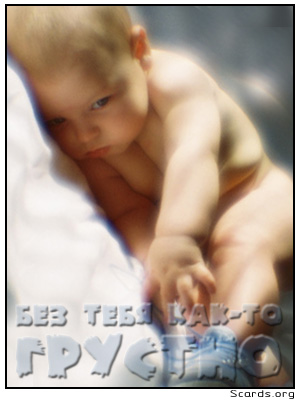 Для своей мамы ты никогда не станешь настолько тяжелым, чтобы нельзя было носить на руках.
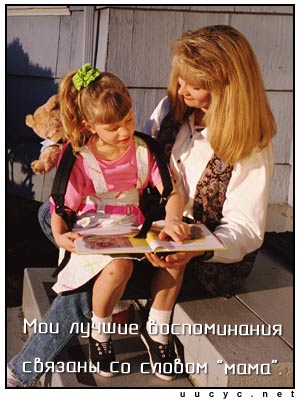 Лучшая мать – это та. Которая всегда выслушает и всегда поймет.
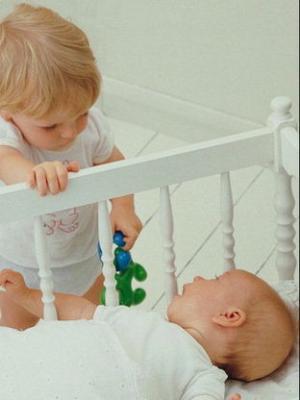 Мама поймет даже то, чего ребенок не скажет
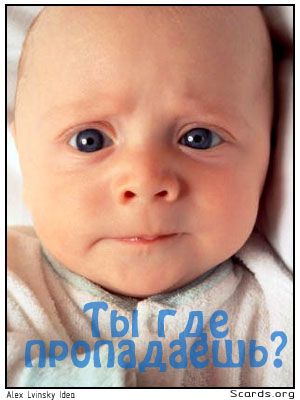 Мама – это та, к кому ты бежишь, когда тебе плохо.
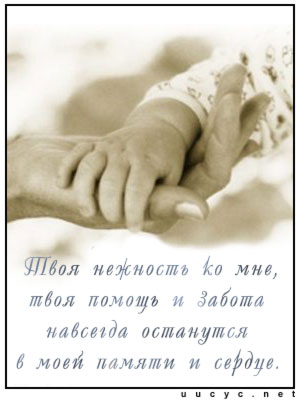 Моя мамочка – самая лучшая на свете: она всегда рядом.
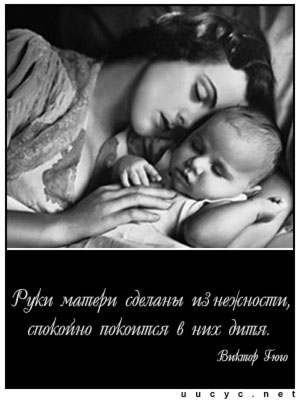 Мама – как райский остров в океане жизни, надежное и мирное укрытие от бушующих волн.
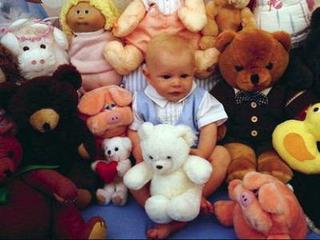 Никто не умеет баловать, так как мамочка
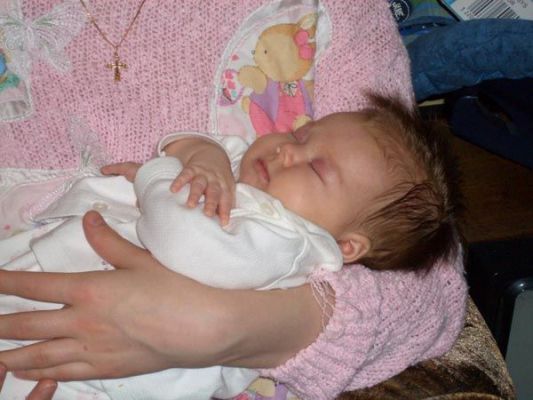 Материнские объятия – самое блаженство, и сладок сон ребенка, уснувшего на руках у мамы.
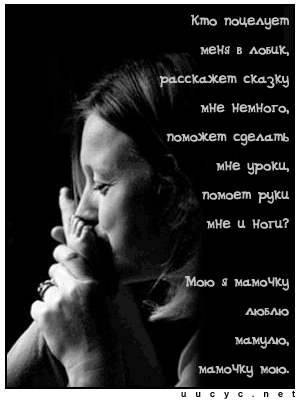 Сердце мамы – глубокая пропасть, на дне которой всегда таится прощение.
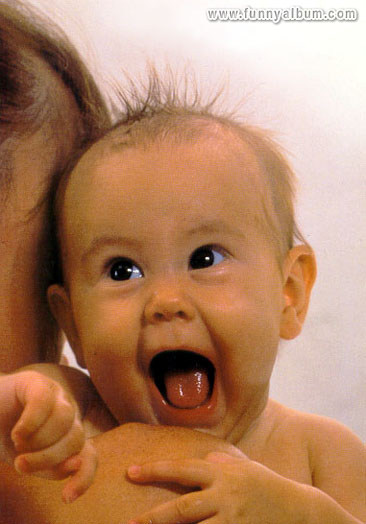 Мама любит своих детей, даже тогда когда они этого совсем не заслуживают
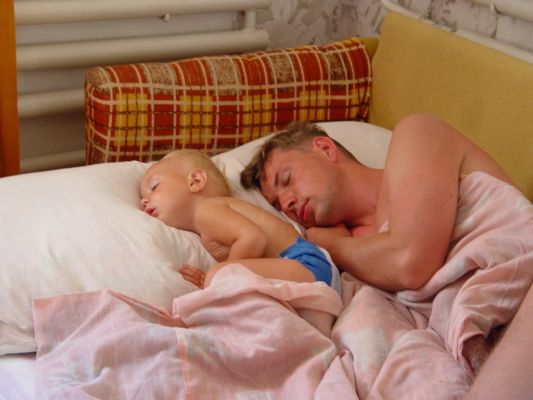 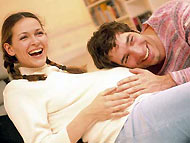 Быть мамой совсем не легко. Если бы это было легко, это делали бы отцы.
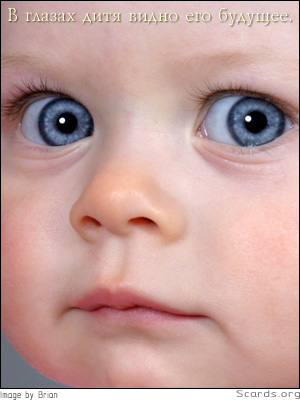 Маме всегда приходится думать за двоих: за себя и за свое дитя.
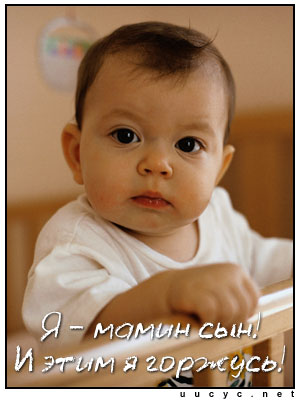 Для мамы жизнь – это тяжкий крест.
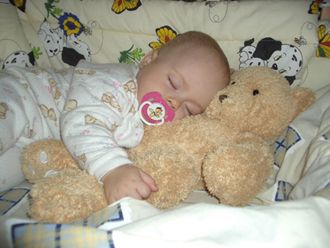 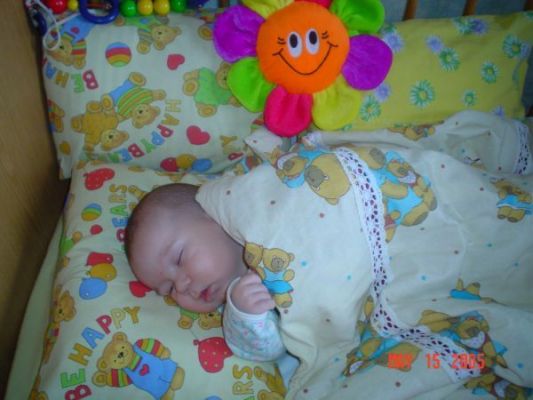 Радость материнства можно в полной мере ощутить только тогда, когда дети уже улеглись спать.
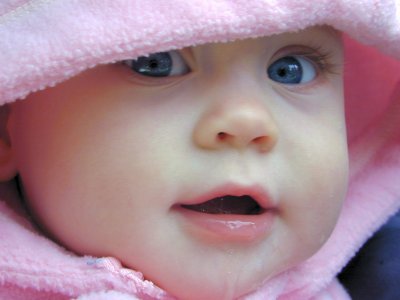 Мама первые несколько лет держит ребенка за руку и до конца жизни держит в руках его сердце.
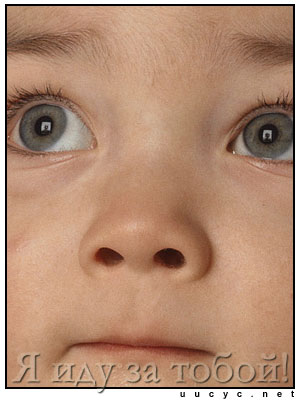 Я люблю тебя… Мама!